Girişimci Pazarlama Yenilik, Teknoloji ve Girişimcilik
İnovasyon Çeşitleri ve Fikir Yaratma
İnovasyon işe yarar yenilik demektir. İşe yarar olması inovasyonu yaratılan her yeni şeyden ayıran
 en önemli etkendir. Yani her yenilik inovasyon demek değildir. Girişimcilik bağlamında   konuşursak pazarda fark yaratacak ve rekabette avantaj sağlayacak yenilikler olarak tanımlanabilir. İnovasyon her ne kadar işin kendisi ve fikir ile özdeşleştirilse de aslında işi oluşturan öğelerin her noktasında inovasyon yapılabilmektedir. Yani iş modeli, organizasyonel, iş ağı, ürün performansı, satış kanalı, müşteri deneyimi, ürün sunumu gibi alanlarda da inovasyon yapılabilmektedir.
İş modeli anlamında inovasyona örnek olarak “yarı ücretli” diye adlandırılan temel özellikleri ücretsiz sunup ekstra özellikleri ücretlendirmek gösterilebilir. Açık kaynak da iş modeli anlamında inovasyona örnek gösterilebilir. Açık kaynak olarak ürün geliştirip müşteriyi ve iş ağını da iş modelinin içine katmak, danışmanlık ve özel çözümler için ücretlendirmek iş modeli anlamında inovasyondur.
İnavasyon Kaynakları
İnovasyonun kaynağı müşteri, teknoloji veya pazar trendleri olarak üç ana kaynakta toplanabilir.
• Müşteriyi dinlemek ve müşterinin çözümlerine değil müşterinin ihtiyaçlarına ve sorunlarına odaklanmak inovasyon için önemlidir. Henry Ford’un ünlü sözü aslında bunu net bir şekilde anlatmaktadır. “Müşterilere ne istediklerini sormuş olsaydım, daha hızlı bir at istediklerini söylerlerdi.” Burada dikkat edilmesi gereken diğer bir nokta da ortak ihtiyaç ve sorunlara sahip müşterilerin pazar büyüklüğü ve sizin yapabileceklerinizdir. Yani uzun yolculuklar herkes için sıkıntı olsa da sizin ışınlanma cihazı yapıp yapamayacağınız veya yapabilirseniz bunun maliyetini karşılayabilecek müşteri sayısı düşünmeniz gereken hususlardır. Bir müşteriyi başka bir noktaya
1 milyon TL ye ışınlıyorsanız, pazarınız da seyahate 1 milyon Lira verebilecek kişi sayısı kadar olacaktır.
• Teknoloji kaynaklı inovasyona örnek ise;
 iPhone veya Nano teknoloji ile açıklanabilir.
 Nano teknolojideki teknolojik gelişmeler her geçen gün nanoteknoloji kullanan ürünler ve inovasyonlar yapılmasını sağlamaktadır.
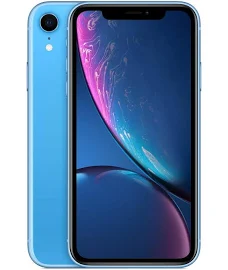 Pazar trendleri kaynaklı inovasyon
Pazar trendleri kaynaklı inovasyon ise pazardaki gelişmeler ışığında ortaya çıkarılan inovasyondur.
Global projelerin yerel versiyonlarını yapmak (birebir kopyasını değil) bu tip inovasyonlara en büyük örnek olarak gösterilebilir.
Hangi kaynaktan çıkmış inovasyon daha geçerlidir derseniz müşteri odaklı inovasyon her zaman daha önde gözükse de kopyalanması zor hibrit kaynaklı inovasyonlar en uzun vadede işe yarar yenilik kaynaklarıdır. Bunun en büyük örneği ise iPhone’dur. Hem teknoloji anlamında yapılan inovasyon
Halen taklit edilememekte, hem de müşteri sorunlarına çözüm üreten bir yenilikçilik anlayışı içermektedir. Pazar trendlerine ve geri bildirimlere göre sürekli yenilenmesi de rekabette her geçen gün avantajlarını artırmaktadır.
Pazarı Takip Etme
Pazarı takip etmek, çıkan girişimlerin temsil ettiği akımları anlamak girişimcilere yeni fırsatlar doğuracaktır. Örneğin paylaşım ekonomisi kavramı son yıllardaki pazar trendlerinden en önemlilerinden biridir. Paylaşım ekonomisi ile sahibi tarafından yüzde yüz kullanılmayan her şey başkalarının da kullanılabileceği hale getirilerek hem ticari anlamda hem de verimlilik anlamında fayda sağlanmaktadır. Bu konuda evi paylaşmak, evinizin önünde atıl durumdaki arabanızı paylaşmak, yazlığınızı paylaşmak, sık kullanmadığınız bir teçhizatı paylaşmak, ofisinizin kullanmadığınız odasını paylaşmak, yüzde yüz dolu olmayan deponuzun bir bölümünü paylaşmak, lojistik filonuzun kullanmadığınız kısımlarını paylaşmak, işinize giderken kullandığınız servisi paylaşmak gibi birçok örnek vardır. Bu trendi takip ederek değişik paylaşım ekonomisi girişimleri girişimcilere yeni fırsatlar doğurabilecektir.
Jenerasyonları Takip Etme
2000 doğumlu gençler üniversitelere girmeye başladı. Yani siyah beyaz televizyonu hiç görmemiş,
okuma yazmaya başladığı yıllarda akıllı telefonların çıktığı bir jenerasyon birkaç yıl sonra iş dünyasına atılacak. Biraz daha ileri gidersek kara tahta görmemiş, akıllı tahtalarla eğitim alan bir nesil geliyor.
Bu da farklı alışkanlıklar, farklı davranışlar anlamına geliyor. Bu jenerasyonları anlamak, onlara uygun çözümler sunmak girişimlere yeni fırsatlar sunacaktır. Örneğin 1990’lı yıllarda çocuk kitabı çıkarmak belki fırsat iken şimdi çocuğun gelişim seviyesine göre hikâyeyi değiştiren, sesli ve animasyonlu tablet uygulamaları girişimciler için fırsat sayılmaktadır.
İngiltere’de ve Amerika’da birçok yeni nesil banka bu jenerasyonları incelemiş ve gençlerin Facebook, Twitter, Snapchat gibi uygulamaları daha rahat kullandığını gözlemledikleri için klasik bankacılık uygulamalarını kenara atıp daha görsel daha sosyal bankacılık uygulamaları çıkarmaya başlamışlardır.
Bu da jenerasyonları anlamanın girişimcilik ve iş geliştirme anlamında ne kadar önemli olduğunun en büyük kanıtıdır.
Regülasyonları Takip Etme
Devlet kurumlarının çıkardığı düzenleyici kararlar birçok fırsatı beraberinde getirebilmektedir. Örneğin Bankacılık Düzenleme ve Denetleme Kurumunun çıkardığı Ödeme Kuruluşları lisansı ile elektrik, su, doğalgaz ödemelerini özel kuruluşların da tahsil etmesinin önünü açmıştır. Bu sayede daha önceden bu yukarıdaki kuruluşlarda sıraya giderek ödenen faturaları bakkaldan bile ödeyebilecek hale gelindi. Bunu yapmak için bu lisansı alan kuruluşlar bakkallara kendi cihazlarını yerleştirdiler ve hem bakkalların ekstra gelir elde etmesini sağladılar hem de kendileri gelir elde etmeye başladı.
Müşteri açısından bakılırsa müşteri de mahallesindeki bakkaldan elektrik, su, doğalgaz faturasını ödeyebilir hale geldi ve uzun kuyruklarda beklemekten kurtuldu. 
Aynı şekilde Bankacılık Düzenleme ve Denetleme Kurumunun çıkardığı Elektronik Para lisansı ile e-ticaret sitelerinin kolayca ödeme alabilmesinin önü açılmış oldu.
PAZARLAMA YÖNETİM SÜRECİ
İşletmenin kâr, büyüme ve süreklilik gibi temel amaçlarına ulaşmak için hedef kitledeki müşteriler
için değer yaratılması diğer fonksiyonlar kadar pazarlama fonksiyonunun da odak noktasıdır. Bu amaçla işletme içinde çok sayıda iş ve faaliyetin belirli bir düzen içinde yapılması gereklidir. 
Her yönetim faaliyetinde olduğu gibi pazarlama yönetimi de analiz, planlama, uygulama ve yönlendirme ile kontrol adı verilen dört aşamadan oluşmaktadır. 
Analiz
Stratejik planlama 
Uygulama Planlara uygun olarak faaliyetlerin yürütülmesi
Kontrol Sonuçların ölçülmesi
PAZAR FIRSATLARININ ANALİZİ
Girişimcilikte pazar fırsatlarının tespitinin özel bir önemi vardır. Özellikle yeni girişimciler için iş fikrinin temelini, pazarda gözlem veya araştırma yoluyla ortaya çıkartılan fırsatlar oluşturmaktadır.
O nedenle başarılı bir girişimcinin temel görevlerinden biri de sürekli olarak pazardaki değişimleri incelemek ve bu değişimlerin işletme için ne gibi fırsatları getirebileceğini analiz etmektir. 
Pazar fırsatı şunları içermektedir;
• Mevcut ve gelecekteki olası değişimler sonucunda tüketicilerde ortaya çıkabilecek yeni istek ve ihtiyaçları,
• İstek ve ihtiyaçları giderecek ürün ve hizmetleri,  Bu ürün ve hizmetleri tüketicilere sunacak yeni yöntem ve pazarlama araçlarını.  Pazar faktörlerindeki değişimden kaynaklanan yeni ihtiyaçlar, ürünler ve pazarlama araçlarını kapsayan fırsatların zamanında tespit edilmesi ve bu fırsatlardan ticari fayda elde edilmesi İyi bir pazarlama planında Pazar fırsatları detaylı bir şekilde analiz edilmeli ve bu fırsatlardan yararlanabilecek bir eylem planı ortaya konulmalıdır.
Pazarlama İlkeleri ve Yönetimi
Girişimciliğin temelini oluşturmaktadır. Bu nedenle iyi girişimciler, sadece kuruluş aşamasında değil sürekli olarak çevresel değişimleri gözlemler ve buradaki değişimlerin yarattığı fırsatları sistematik olarak analiz ederler.
Pazar fırsatlarının tespiti için genellikle sistematik olarak durum analizinin yapılması tavsiye edilmektedir. 
Durum analizi için pek çok yöntem bulunsa da en basit ve en çok kullanılan yöntem SWOT analizidir